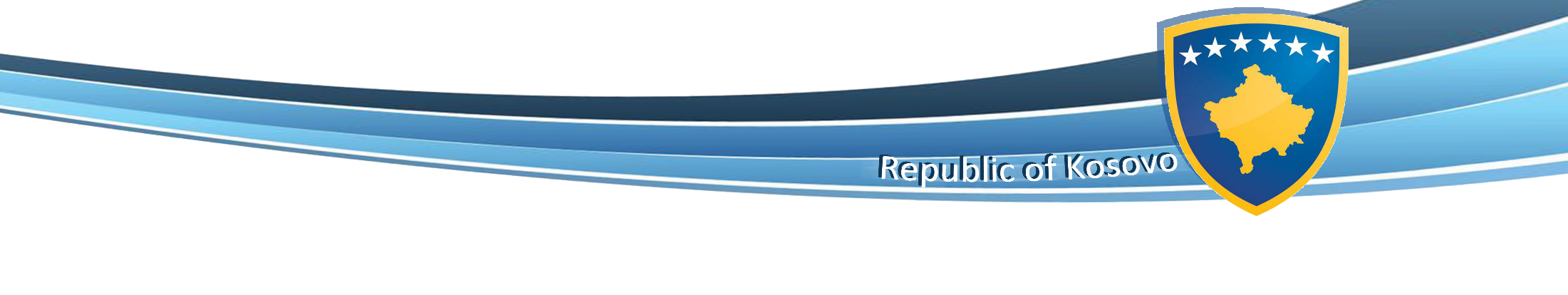 ЕЖЕГОДНОЕ ПЛЕНАРНОЕ ЗАСЕДАНИЕ КАЗНАЧЕЙСКОГО СООБЩЕСТВА pempal 2021 г.
Влияние пандемии на практику  осуществления бухучёта 
и отчётности в Косово

Казначейство Косово/ MFLT
Приштина. Май 2021 г.
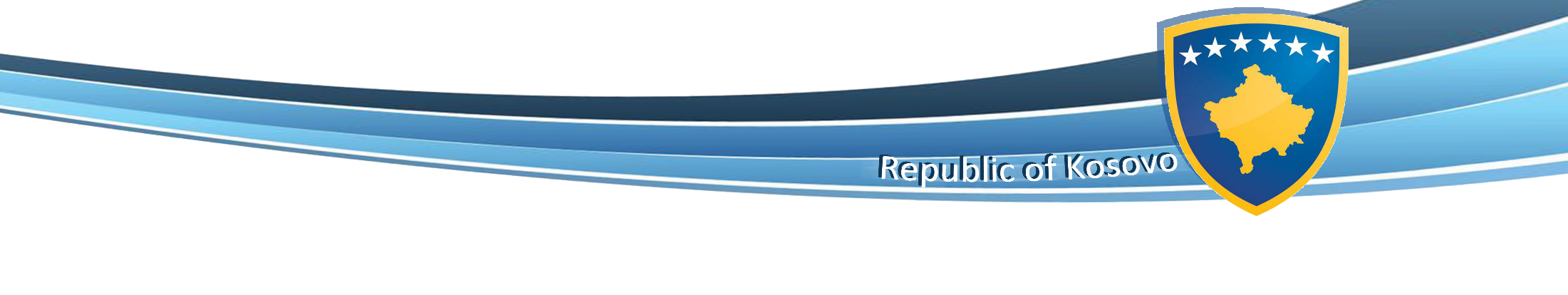 Деятельность и функционирование
Ключевым фактором успешной борьбы с пандемией стало то, кто Казначейство Косово действовало инициативно:
Открытие счёта для зачисления средств, направленных на борьбу с COVID-19. 
В ИСУГФ созданы специальные коды (в рамках плана счетов) для отслеживания и учёта перемещений средств (расходов, связанных с пандемией)
Непрерывность деятельности

Несмотря на ограниченное число сотрудников не было допущено ни одной задержки при выполнении казначейских операций, включая совершение платежей и учёт расходов. 
Это стало возможным благодаря верным решениям, за которыми последовали более широкие операционные возможности и более высокая гибкость персонала.
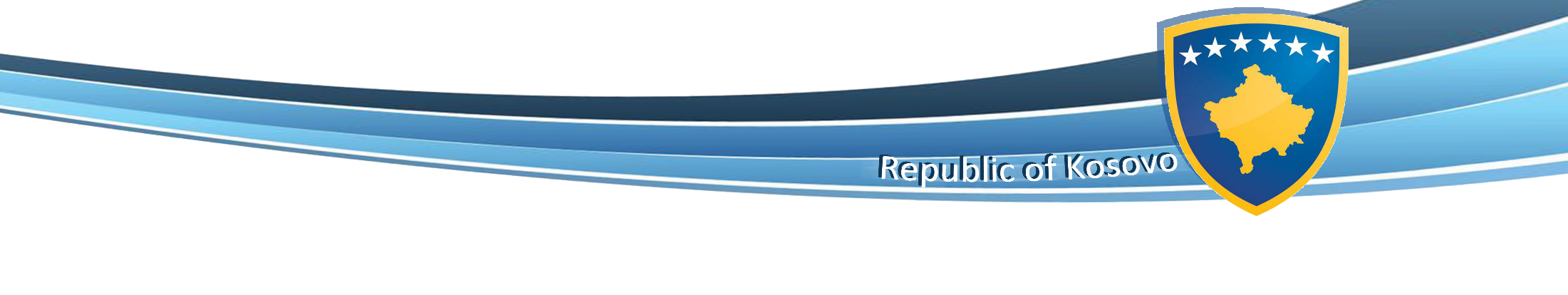 Бизнес-процессы и непрерывность деятельности
Для работы с доходами и ассигнованиями и учёта расходов, связанных с COVID-19, Казначейство Косово ввело в KFMIS (ИСУГФ Косово) специальные коды, закреплённые за операциями, которые имели отношение к пандемии. 
Это стало возможным благодаря внесению изменений в план счетов, которые упростили процедуру учёта средств, направленных на борьбу с пандемией (00099-Emergency). Во втором полугодии 2020 г. после полугодового обзора была завершена работа над бюджетом 2020 г. и принят Закон о восстановлении экономики; также был активирован специальный код(00098-Recovery).
Наличие этих кодов в KFMIS позволило в любой момент формировать отчётность о поступлениях и расходах в отношении операций, касающихся COVID-19, обнародовать и предоставлять её донорам и МФО.
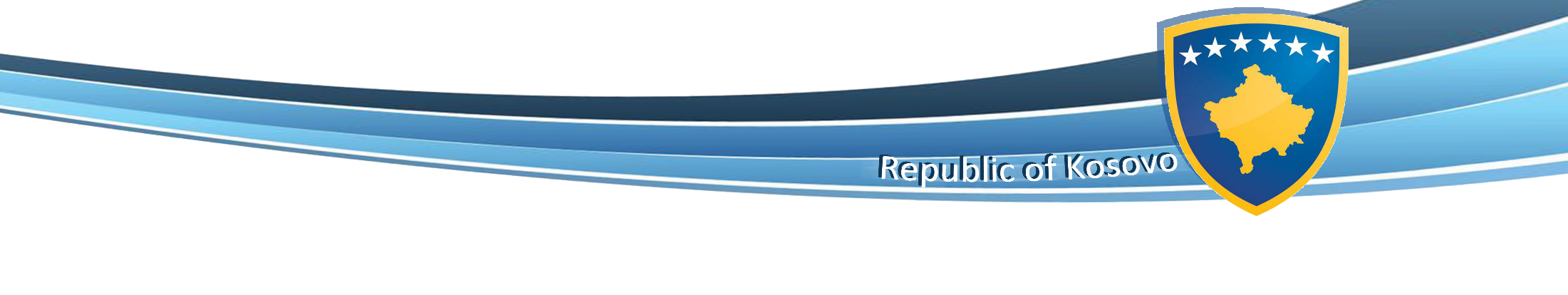 Прозрачность и отчётность:
- В целях повышения прозрачности и подотчётности в годовом отчёте правительству был предусмотрен отдельный раздел, посвящённый расходам на борьбу с пандемией. 
- Для повышения прозрачности использования средств, направленных на борьбу с пандемией, в специальном разделе отчёта представлена ежеквартальная бюджетная отчётность и отчётность по расходам, связанным с борьбой с  COVID-19.
- Ниже приведены ссылки, по которым можно ознакомиться с опубликованными квартальными и годовым отчётами, где содержатся  разделы, посвящённые расходам на борьбу с пандемией COVID-19:
https://mf.rks-gov.net/desk/inc/media/27E37BA6-2EE5-4B03-BF74-678F90C63141.pdf,                                
Квартальный финансовый отчёт (3 кв./2020)
https://mf.rks-gov.net/desk/inc/media/B805BE58-DD6E-454E-A730-10922B74DD4A.pdf,                                Годовой финансовый отчёт 2020
https://mf.rks-gov.net/desk/inc/media/C6F3480D-3FD4-499C-B01A-FD6FC4EE57AD.pdf,
Квартальный финансовый отчёт (1 кв./2021)